SOSIALISASI KULIAH KERJA USAHA
UNIVERSITAS MUHAMMADIYAH PONTIANAK
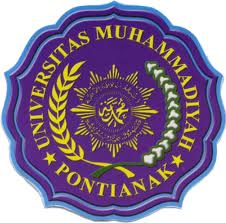 Oleh :
Panitia KKU 2019
Lembaga Penelitian dan Pengabdian Kepada Masyarakat
Universitas Muhammadiyah Pontianak
2019
POLA KKU
KKU R
KKU Pola Menetap
Khusus mahasiswa regular dan belum bekerja
Alokasi waktu: ± 181 jam (4 sks x  170 menit x 16 pertemuan) per semester
KKU dilaksanakan selama 5 hari per minggu (Senin-Jumat) dengan alokasi waktu 6 jam per hari selama ± 6 minggu
Biaya: Rp 450.000,-
5/9/2019
3
KKU KP
KKU Pola tidak menetap
Khusus untuk mahasiswa Non-Reguler atau Reguler yang sudah bekerja.
Alokasi waktu: ± 181 jam (4 sks x  170 menit x 16 pertemuan) per semester. 
KKU dilaksanakan selama 3 hari per minggu (Jum’at, Sabtu, Minggu) dengan alokasi waktu 10 jam per hari selama 6 minggu 
Biaya: Rp 550.000,-
5/9/2019
4
KKN MU
KKU Pola Menetap
Khusus mahasiswa regular
Tempat Pelaksanaan: Bengkulu
Biaya: Rp 3.000.000 (termasuk biaya makan dan tempat tinggal selama 1 bulan di lokasi, serta tiket pesawat pp Pontianak-Bengkulu)
Kelompok dan mekanisme KKU ditentukan oleh panitia KKNMU Pusat
5/9/2019
5
KKN PPM
KKU Pola Menetap
Kelompok ditentukan oleh Dosen Penerima Hibah KKN PPM
Dosen: Dedy Alamsyah, SKM, MKes (Fakultas Ilmu Kesehatan)
Desa: Sungai Bakau
Biaya: Rp 450.000,-
5/9/2019
6
KKU PM (KKU Pola Magang)
KKU Pola Tidak Menetap
Khusus Mahasiswa Reguler dan belum bekerja dari Fakultas Ekonomi dan Bisnis
Tempat Magang: instansi/kantor/perusahaan Di Kota Pontianak
Alokasi waktu: ± 181 jam (4 sks x  170 menit x 16 pertemuan) per semester. KKU dilaksanakan selama 5 hari per minggu (Senin-Jumat) dengan alokasi waktu 6 jam per hari 
Biaya: Rp 450.000,-
5/9/2019
7
KKU PTM (Pendidikan Terintegrasi Magang)
KKU Pola Menetap
Khusus mahasiswa FKIP
KKU PTM  mengintegrasikan antara mata kuliah KKU (4 sks) dan Magang (2 sks). 
Alokasi waktu: ± 272 jam (6 sks x  170 menit x 16 pertemuan) per semester. 
KKU dilaksanakan selama 6 hari per minggu (Senin-Sabtu) dengan alokasi waktu ±8 jam per hari  selama 6 minggu (KKU: ±5 jam per hari dan magang selama ±3 jam per hari)
Biaya: Rp 450.000,-
5/9/2019
8
KKU TP (KKU Terintegrasi PBL II)
KKU Pola Menetap
Khusus Mahasiswa Fakultas Ilmu Kesehatan
KKU TP mengintegrasikan antara mata kuliah KKU (4 sks) dan PBL II (3 sks). 
Alokasi waktu: ± 317 jam (7 sks x  170 menit x 16 pertemuan) per semester. 
KKU dilaksanakan selama 6 hari per minggu (Senin-Sabtu) dengan alokasi waktu ±9 jam (KKU selama ±5 jam per hari dan magang selama ±4 jam per hari). 
Biaya: Rp 450.000,-
5/9/2019
9
Tempat Pelaksanaan KKU
Desa di seluruh Kabupaten:
1. Kubu Raya
2. Mempawah
3. Sintang (2 Kelompok Tercepat)
5/9/2019
10
Alur Pelaksanaan KKU
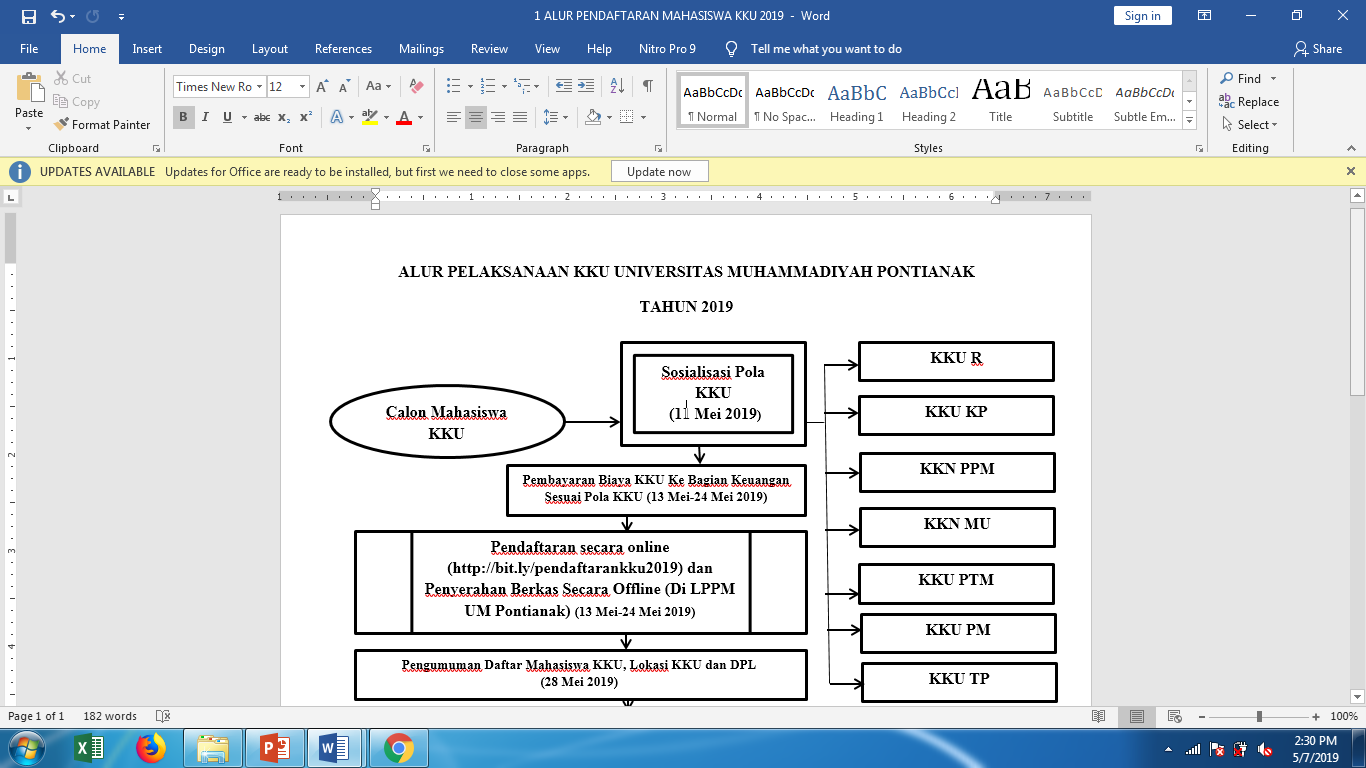 KHUSUS KKNMU: PENDAFTARAN SAMPAI TANGGAL 18 MEI 2019
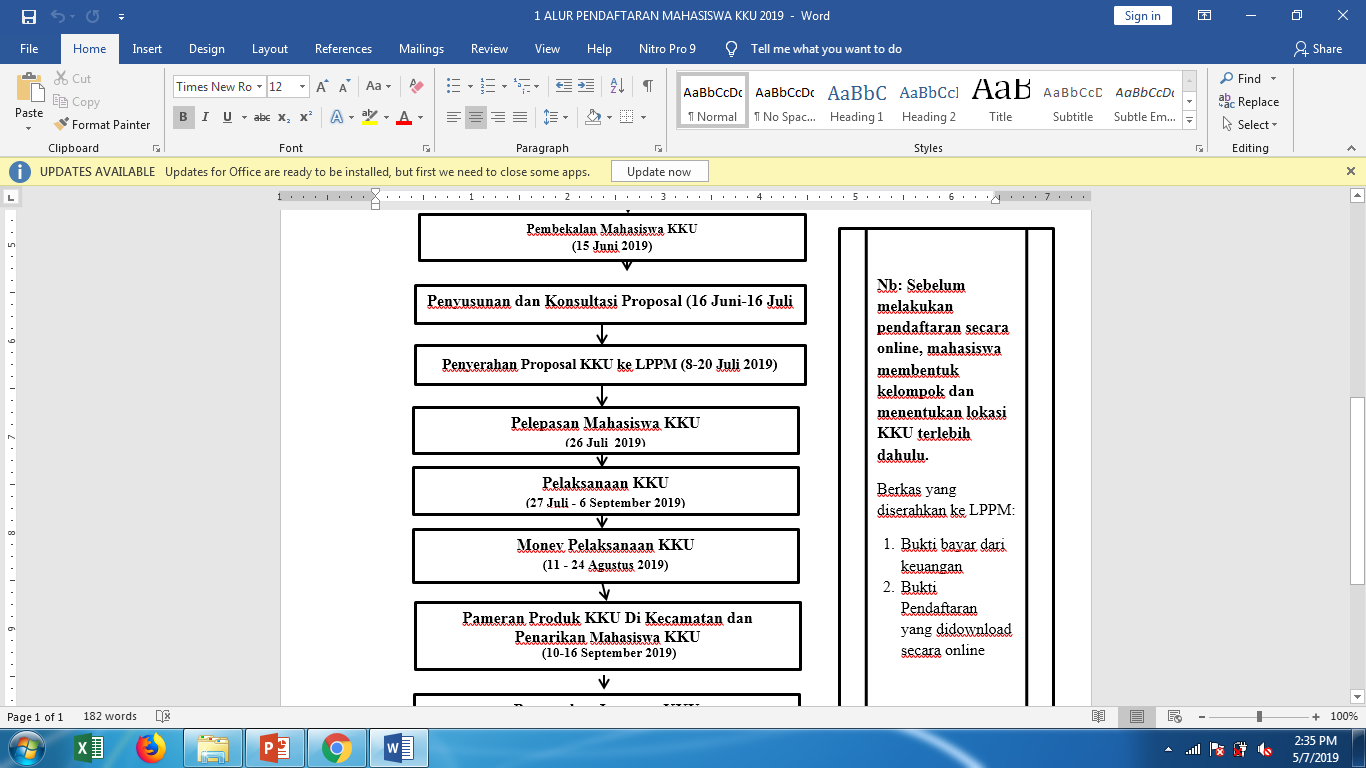 Alur Pelaksanaan KKU
5/9/2019
12
Alur Pelaksanaan KKU
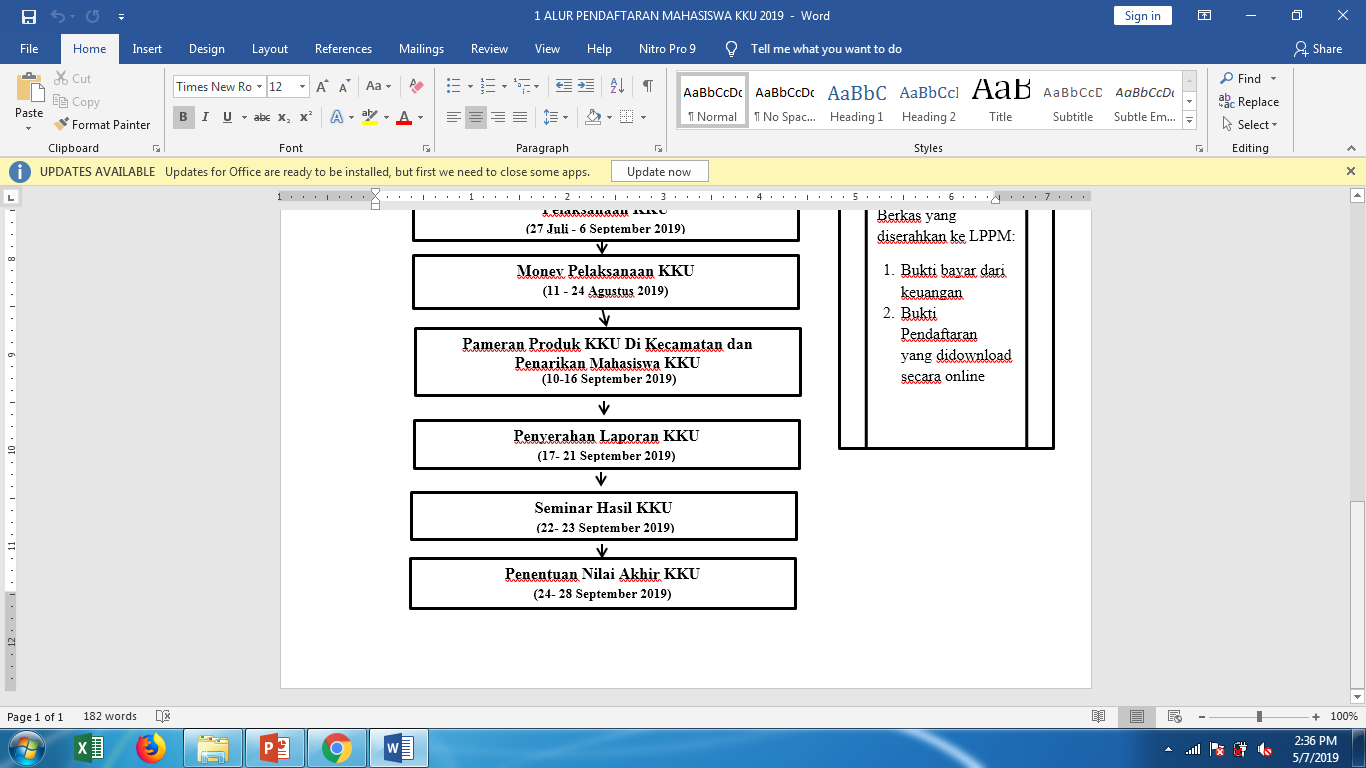 5/9/2019
13
Persyaratan Pendaftaran Online
1. Sebelum mendaftar online, mahasiswa sudah membentuk kelompok sendiri. 
2. 1 kelompok maksimal 10 orang dari 2 program studi yang berbeda (kecuali KKU Pola Magang, KKNMU)
3. Anggota kelompok boleh berasal dari Pola KKU yang berbeda dengan persyaratan, sama2 menetap dan sama2 tidak menetap
5/9/2019
14
Persyaratan Pendaftaran Offline
Boleh dilakukan secara kolektif oleh Ketua Kelompok/yang mewakili atau masing-masing mahasiswa dengan membawa:
a. Bukti bayar dari keuangan
b. Screenshot Bukti Pendaftaran secara online
2. Tempat: LPPM Universitas Muhammadiyah Pontianak
3. Waktu: Senin-Jumat (08.00-16.00)
5/9/2019
15
5/9/2019
16